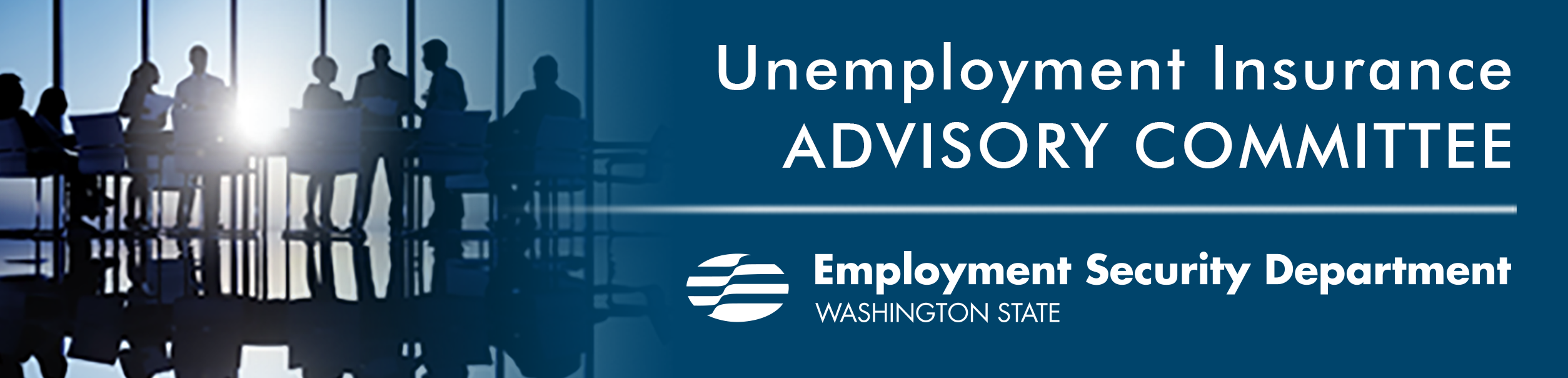 January 27, 2023
Agenda
Legislative Session & Rulemaking Updates
Project Portfolio
EAMS Project Closeout
2022 Average Annual Wage & WBA
Overpayments Update
Meeting Cadence
2
Legislation and Rulemaking Updates
Caitlyn Jekel, Government Relations Director, ESD
Scott E. Michael, Legal Services Manager, ESPI
Legislation
Legislation
Operating Budget
Operating Budget
Other Rulemaking
Project Portfolio
JR Richards, Unemployment Insurance Customer Support Director, ESD
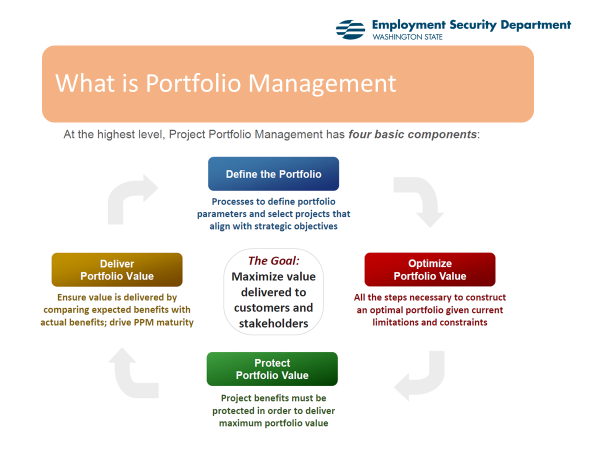 Project Portfolio Success
Cost effectiveness
Project agility
Visibility to commitments
Strategic alignment
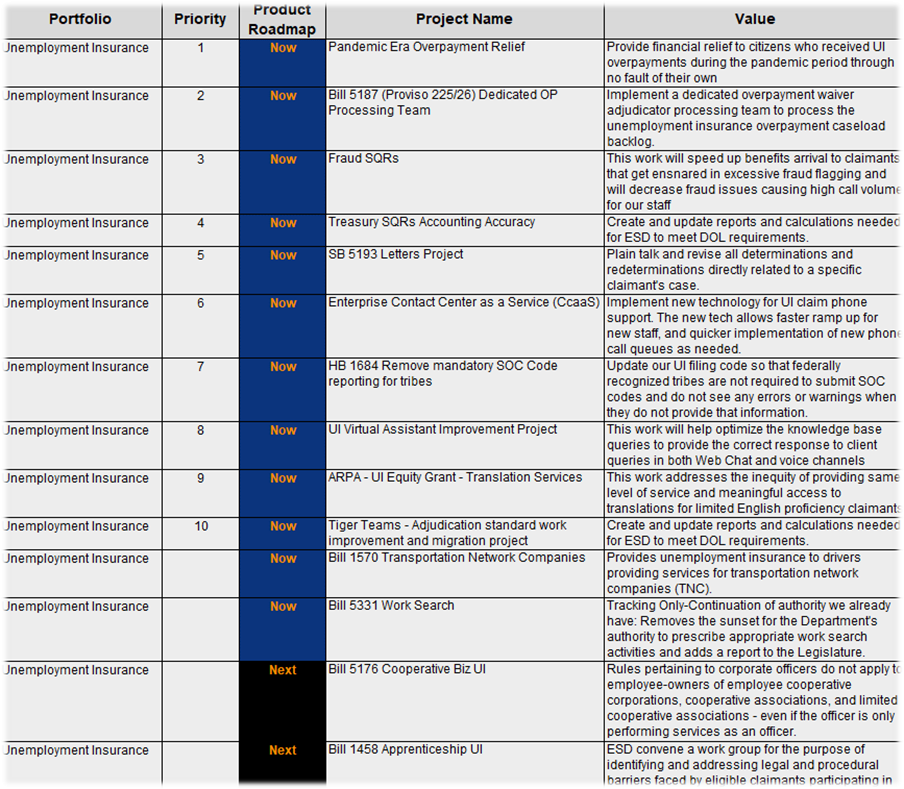 UI Portfolio

Prioritized
Product 
Roadmap













As of June 2023
EAMS Project Closeout
Judy Dew, IT Tax & Wage Systems Manager
EAMS Legacy System Replacement
New features/customer facing benefits:
Provide near real time data between EAMS and NGTS 
Automatic validation of bulk files 
Added Standard Occupational Codes (SOC) HB 2308
Updated User Screens 
Embedded a customer feedback link for Users 
Updated new Payment screens
Added zero hour reasons
2022 Average Annual Wage & WBA
Matthew Klein, Operations Research Specialist, DATA, ESD
2022 Average Annual Wage & WBA
Per RCW 50.04.355 and 50.20.120, the minimum and maximum benefit levels, as well as the annual taxable wage base, are set each year based upon the average annual/weekly wage. 
"the minimum amount payable weekly shall be 20 percent of the "average weekly wage" for the calendar year preceding [June 30, 2023]"

2022 Average Annual Wage: $84,167
2% increase over the 2021 average annual wage
Driven by a 5.5 percent increase in covered employment and a 7.6 percent increase in total earnings, which grew by nearly $20.3 billion in 2022.

The maximum weekly benefit amount for the period beginning July 2, 2023, is $1,019, while the minimum weekly benefit amount will be $323.
Overpayments Project Update
JR Richards, Unemployment Insurance Customer Support Director, ESD
Outreach campaign
GovDelivery Results:
115,163 individual emails sent
97% delivery rate
56% open rate
17% waiver link clicked
12% of population submitted waivers (@15,000)
Notification to claimants whose overpayments were relieved under blanket waiver
GovDelivery mailers regarding individual waiver requests
Physical mail sent to remaining population
Jan          Feb          March          April          May          June          July          Aug          Sept          Oct          Nov         Dec
Physical mail waiver sent to those who elected postal mail communications
Claimant outreach/Public communication
Determining fault & equity and good conscience
Least  clear
Most clear
Claimant #1
Told adjudicator during phone interview they were caring for a sick family member during the weeks they claimed, determined not able and available for work. Would have been eligible for PUA but didn't know to apply.
Claimant #2
Paused claiming for an extended period. When they resumed claiming, the claimant backdated the missed weeks and were paid conditionally. They later revealed they were incarcerated at the time. They did not understand they were not eligible and could not reach the department timely for assistance.
Claimant #3
Conditional approval was granted, pending the claimant providing additional documents required in order to make a claim determination. Claimant was contacted multiple times and never responded, claim was denied, and the weeks paid were owed back.  Decision was upheld at OAH.
Claimant #4
High wage earner with no language or access barriers, claimed multiple weeks of benefits and answered on all weekly claims that they were not earning wages. Later revealed they were working and collecting. Benefits received were overpaid.
19
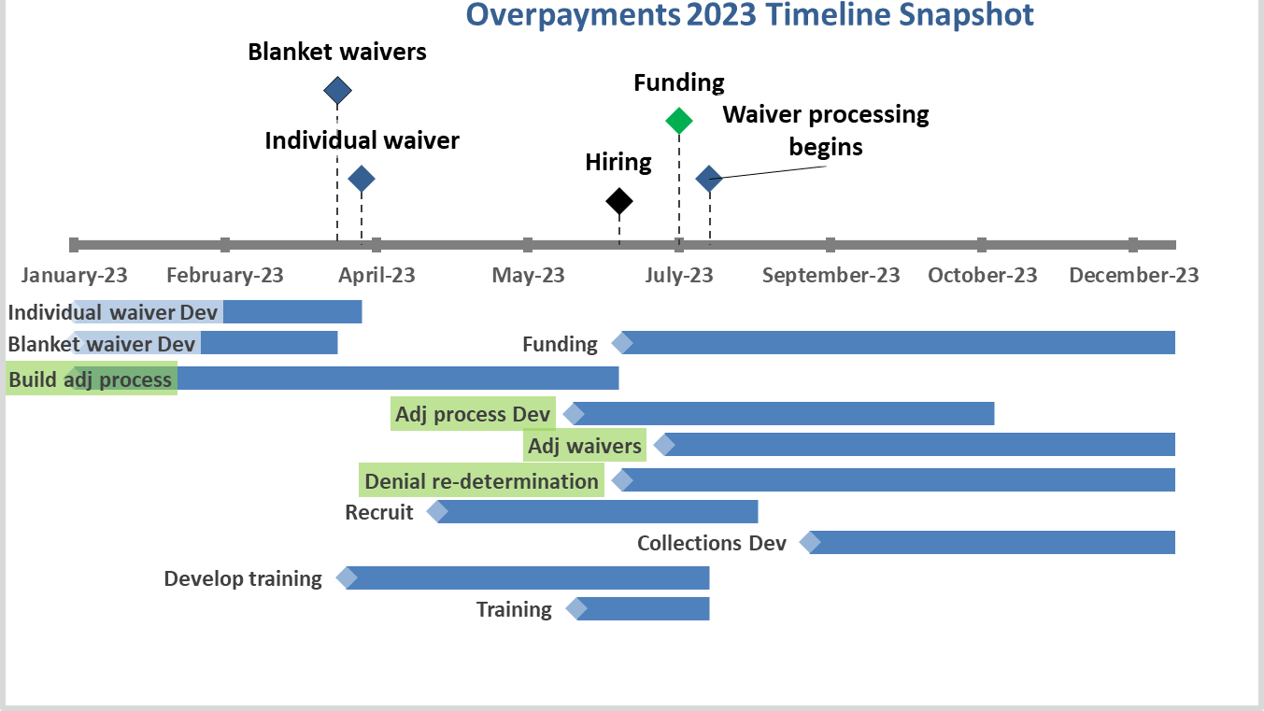 Employment Security Department
20
Meeting Cadence
JR Richards, Unemployment Insurance Customer Support Director, ESD
Proposed meeting cadence
Future Meeting Topics
Legislative Session Updates
Rulemaking Updates 
Overpayments Project Updates
Appeals Backlog Updates 
Other?